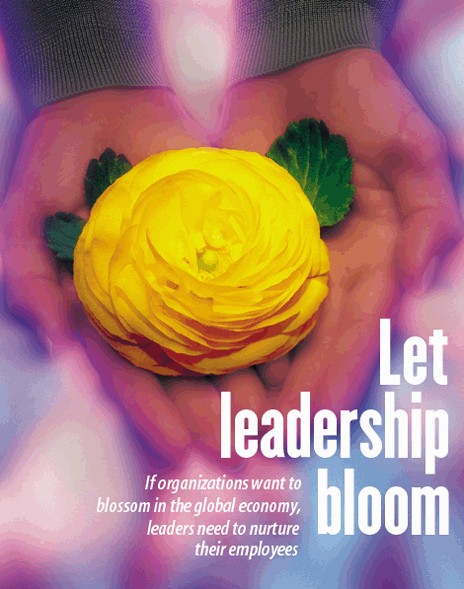 High Performing Leadership
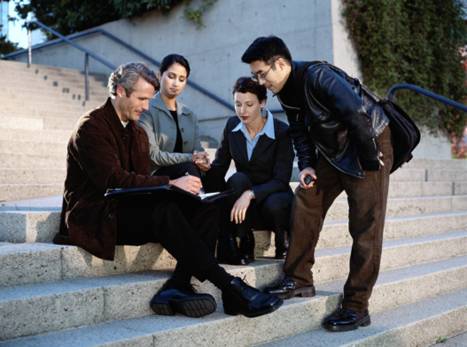 What is Leadership ?
A leader articulates and embodies a vision and goals, and enables others to share and achieve them
Leadership is a state of mind….leadership is about vision, spirit, and character; getting diverse individuals to work together as a team
Influencers
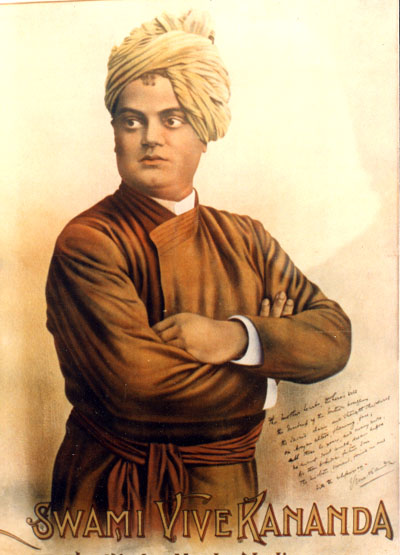 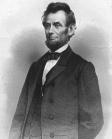 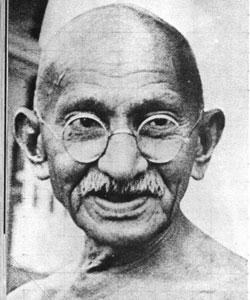 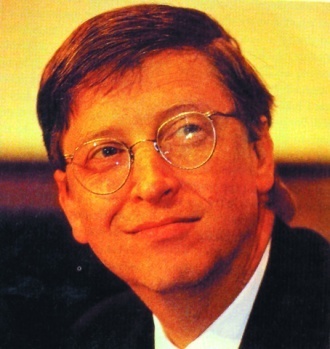 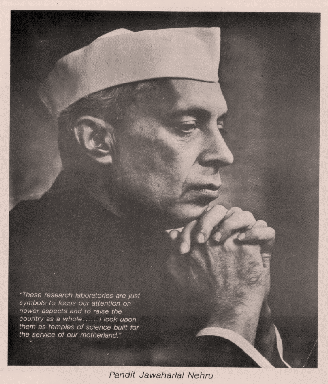 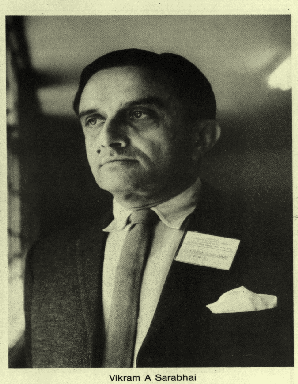 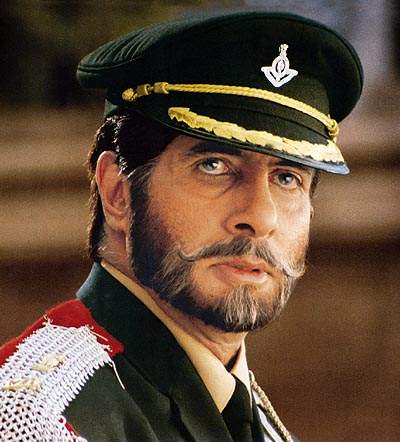 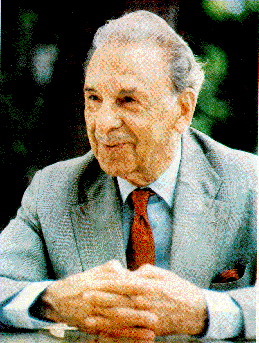 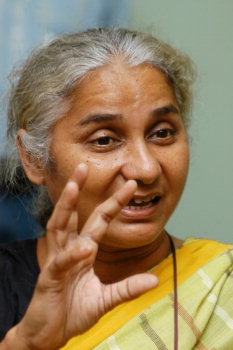 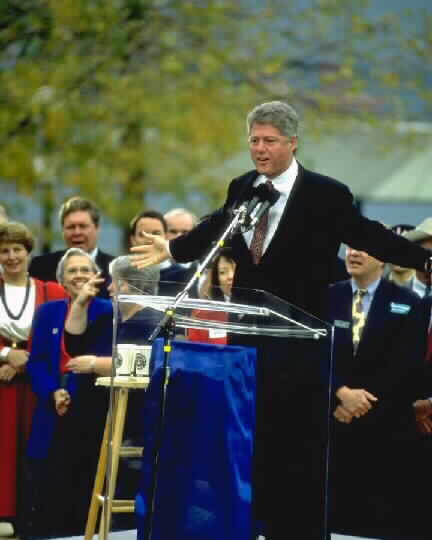 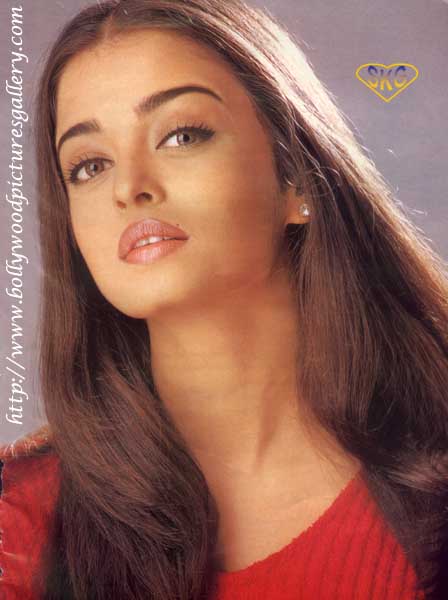 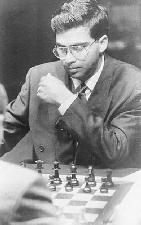 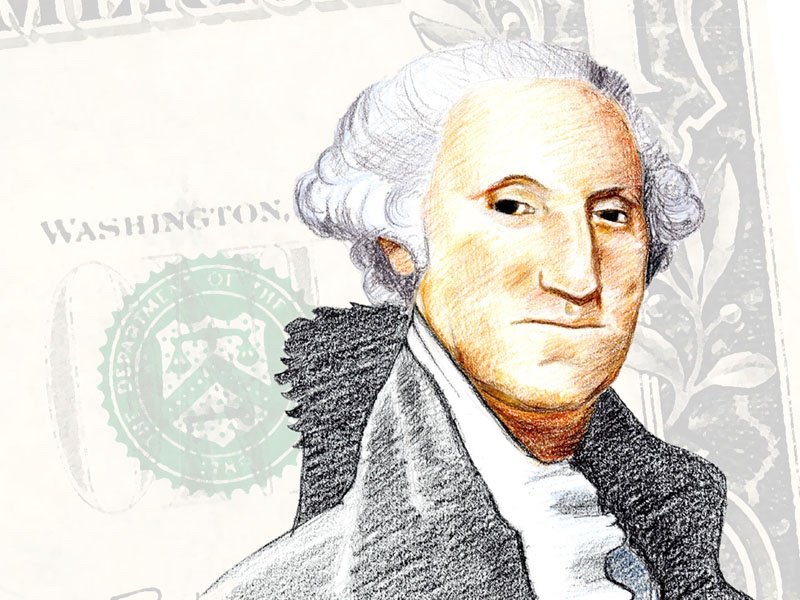 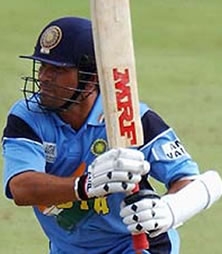 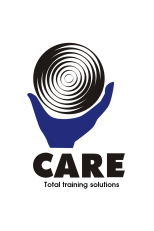 Elements of High Performing Leadership
High Performing Leadership
Leader as Vision Creator
Leader as Team Builder
Leader as Motivation Stimulator
Leader as 
Tasks Allocator
Leader as 
People Developer
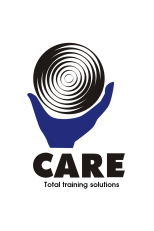 Leader as Vision Creator
Monitoring Action Plan Execution
Developing Action Plan
Creating Vision
Setting Goals
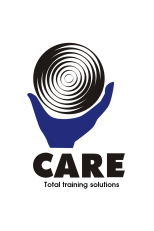 Leader as Team Builder
Effective Leaders develop and nurture……
Great Team
Team identity and spirit
Sense of fun and enjoyment
Open and honest communication
Clear Goals
Clear measures of performance
Clear job roles
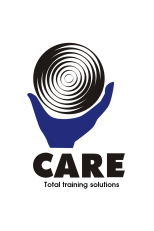 People
Task
Leader as Tasks Allocator
Leaders get things done through people….
Tasks
Result
Leaders
People
Effective leaders, therefore, need to understand the value of allocating tasks or delegating and know how to do it
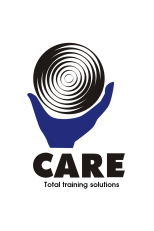 Leader as People Developer
Leadership is about developing leaders, not followers
Leadership is about creating a legacy, one that will propel the organization to new levels of success even when the leader has moved on
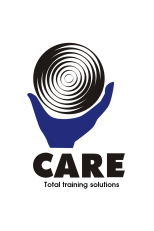 Leader as People Developer
Leader
Follower  Development and Learning Plan
Follower
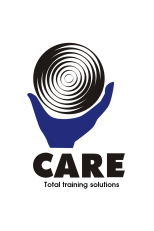 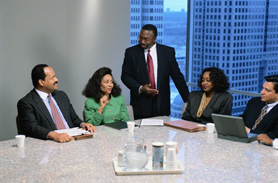 Leader as Motivation Stimulator
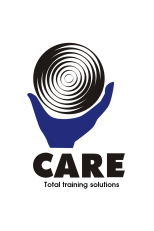 Leader as Motivation Stimulator
Leaders establish the vision for the future and set the strategy for getting there; they motivate and inspire others to go in the right direction
Motivation = the willingness to exert high level of effort to reach organizational goals
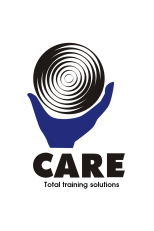 Leader as Motivation Stimulator
Collaboration
Three C’s of Motivation
Content
Choice
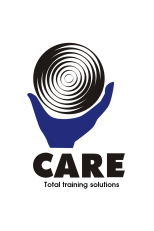 Leader as Motivation Stimulator
Inspire by Example
Leader as Motivation Stimulator
Create and communicate a clear vision of the goals
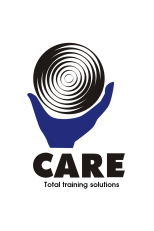 Ask yourself
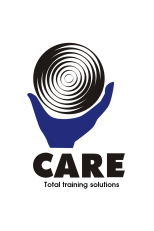 Ask yourself
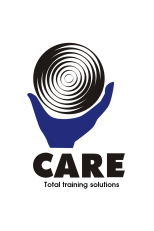 Leadership Excellence
Thoughts From The Greatest Leaders Of All Times
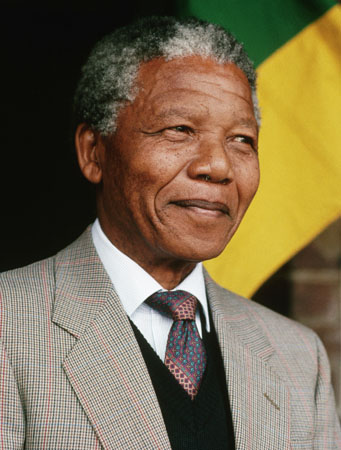 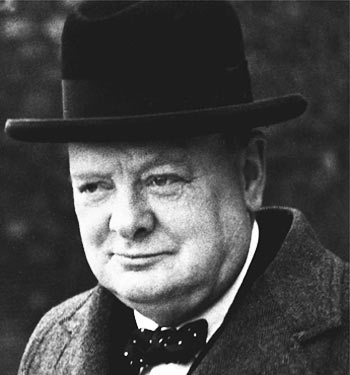 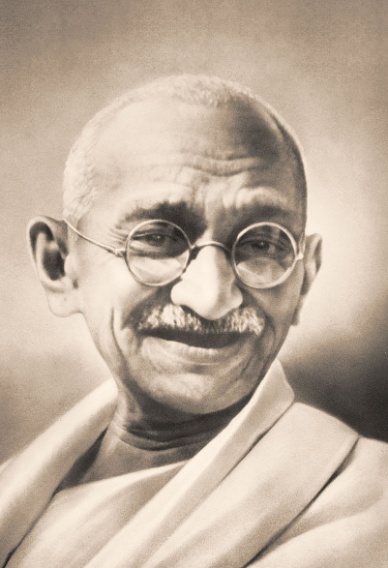 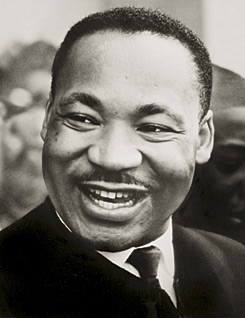 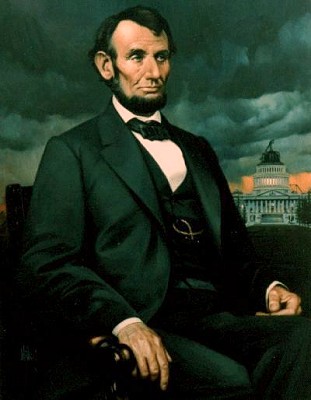 Nelson Mandela
Sir Winston Churchill
M.K.Gandhi
Martin Luther King
Abraham Lincoln
“A small body of determined spirits fired by an unquenchable faith in their mission can alter the course of history.” 
M.K.Gandhi
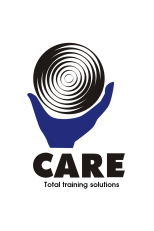 Leadership Excellence
Thoughts From The Greatest Leaders Of All Times
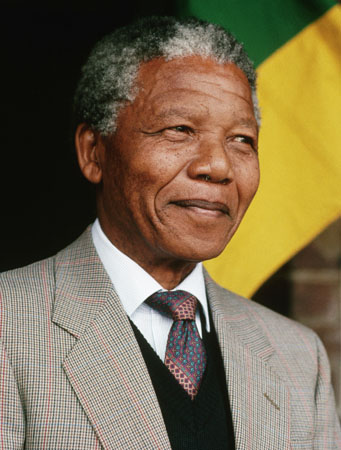 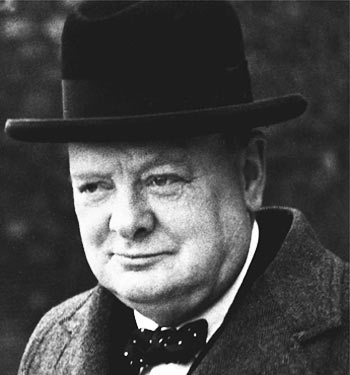 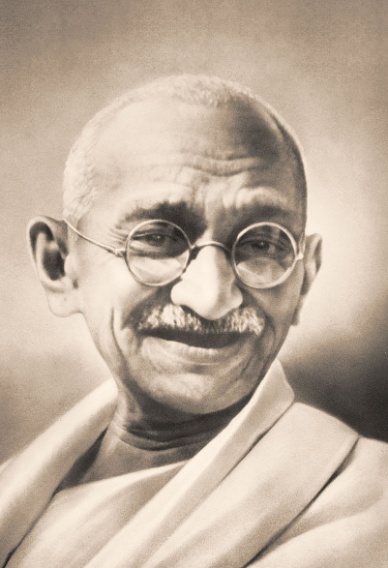 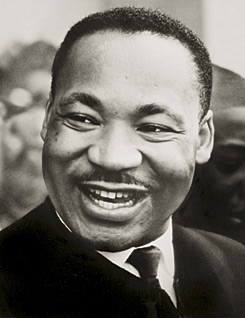 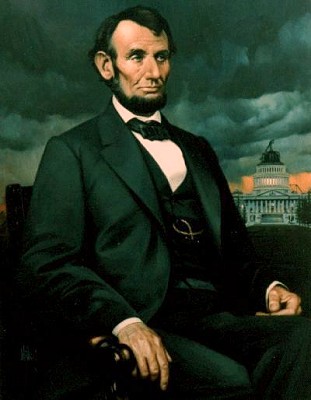 Nelson Mandela
Sir Winston Churchill
M.K.Gandhi
Martin Luther King
Abraham Lincoln
“Strength does not come from physical capacity. It comes from an indomitable will.” 

M.K.Gandhi
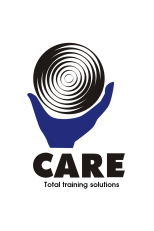 Leadership Excellence
Thoughts From The Greatest Leaders Of All Times
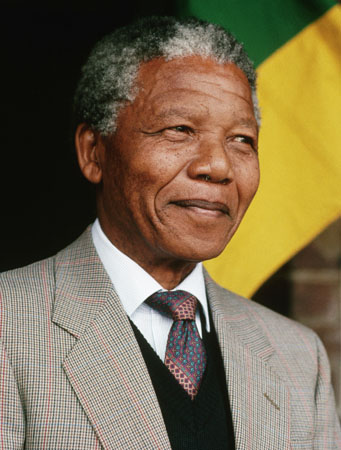 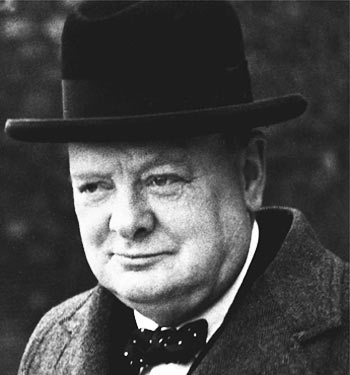 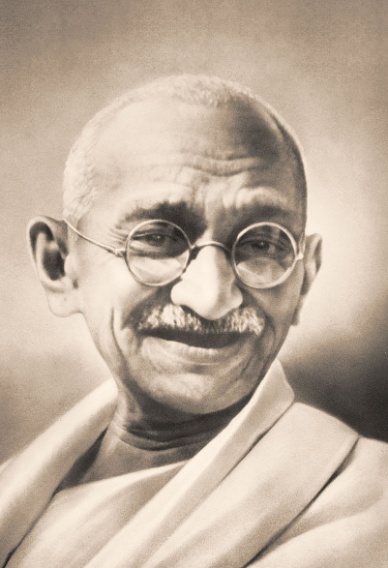 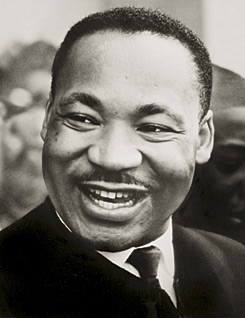 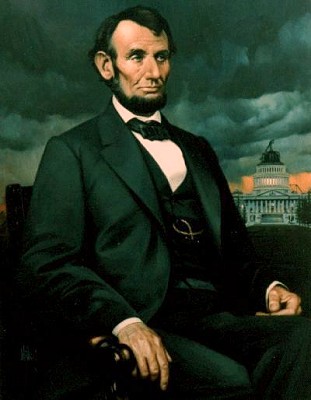 Nelson Mandela
Sir Winston Churchill
M.K.Gandhi
Martin Luther King
Abraham Lincoln
“Education is the most powerful weapon which you can use to change the world.” 

Nelson Mandela
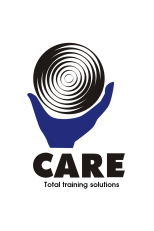 Leadership Excellence
Thoughts From The Greatest Leaders Of All Times
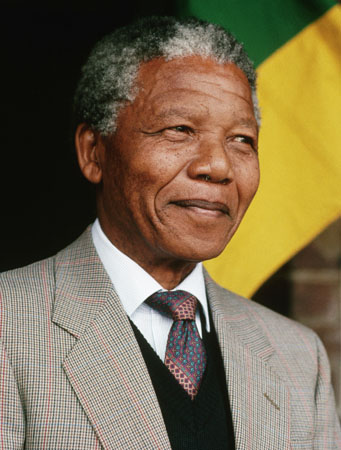 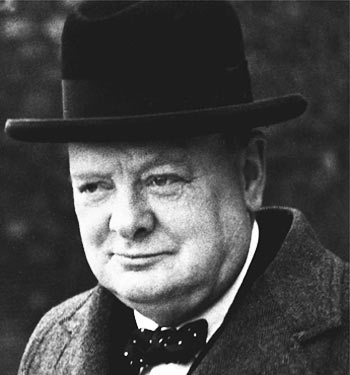 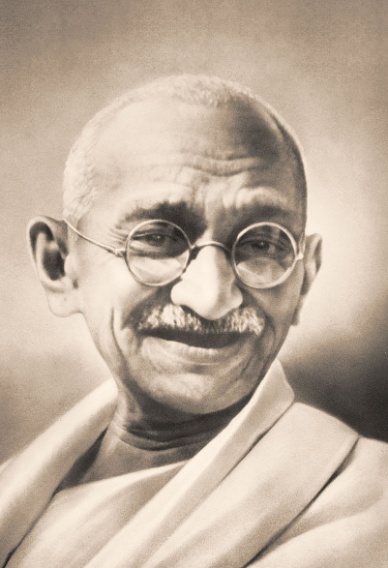 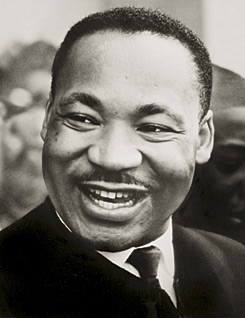 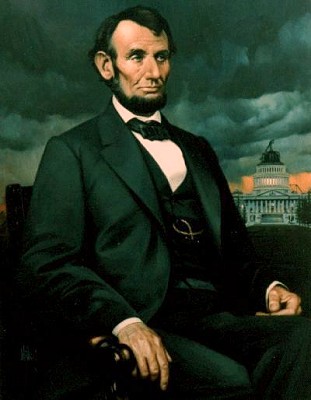 Nelson Mandela
Sir Winston Churchill
M.K.Gandhi
Martin Luther King
Abraham Lincoln
“I have always felt that a politician is to be judged by the animosities he excites among his opponents.”

Sir Winston Churchill
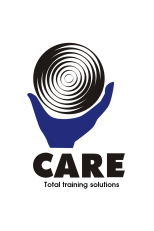 Leadership Excellence
Thoughts From The Greatest Leaders Of All Times
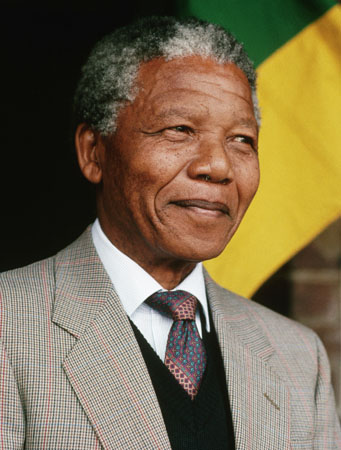 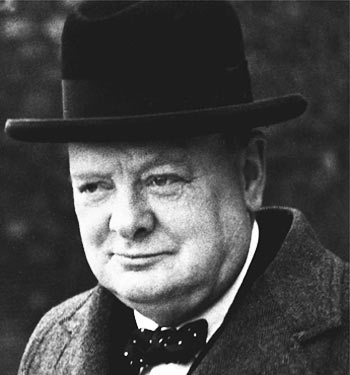 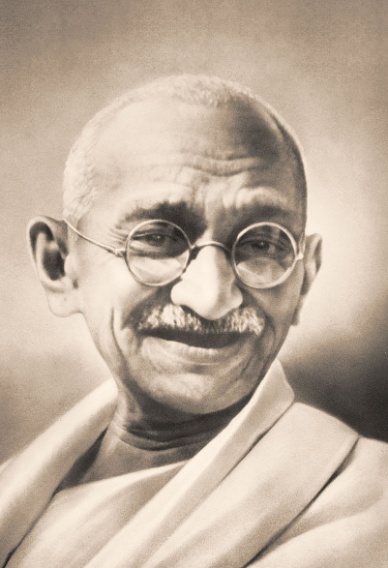 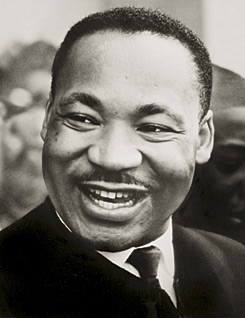 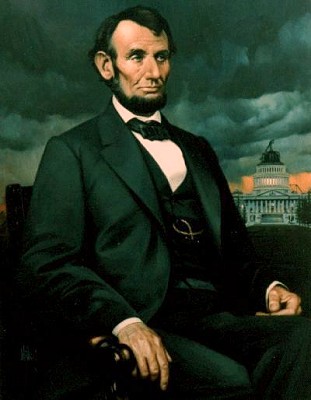 Nelson Mandela
Sir Winston Churchill
M.K.Gandhi
Martin Luther King
Abraham Lincoln
“Our scientific power has outrun our spiritual power. We have guided missiles and misguided men.” 

Martin Luther King
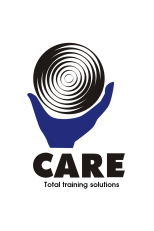 Leadership Excellence
Thoughts From The Greatest Leaders Of All Times
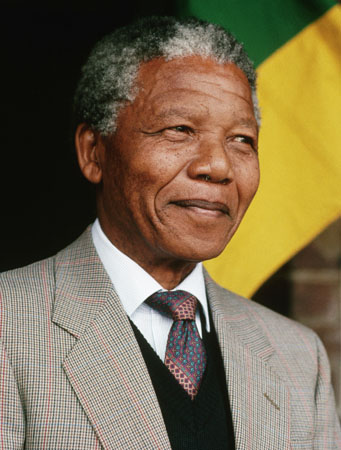 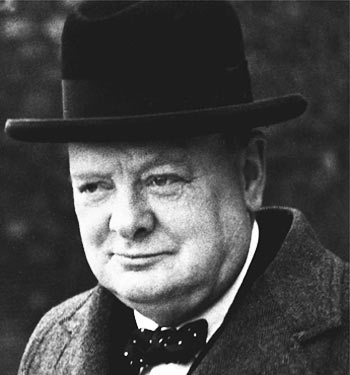 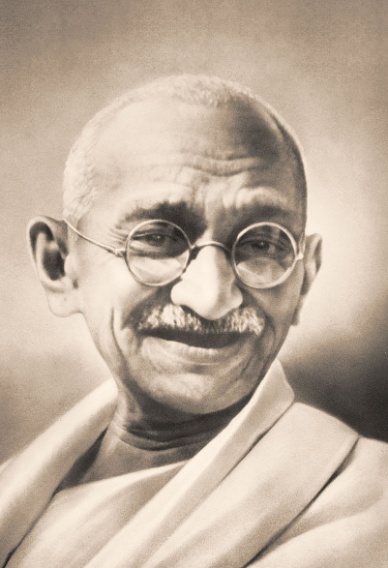 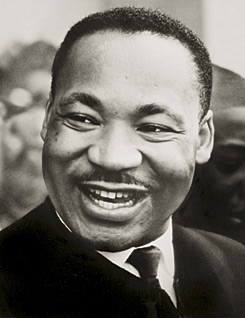 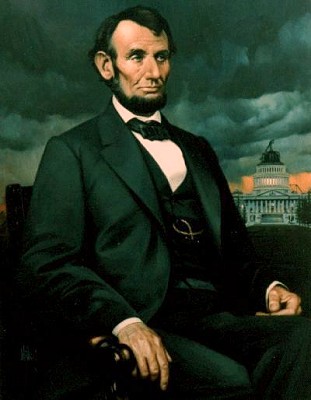 Nelson Mandela
Sir Winston Churchill
M.K.Gandhi
Martin Luther King
Abraham Lincoln
“Force is all-conquering, but its victories are short-lived.” 

Abraham Lincoln
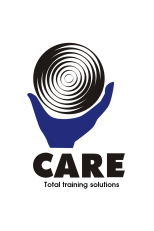 Thank you
Care 
Total Training Solutions-
Cochin-18
94460 30237
Email: carehrd@gmail.com